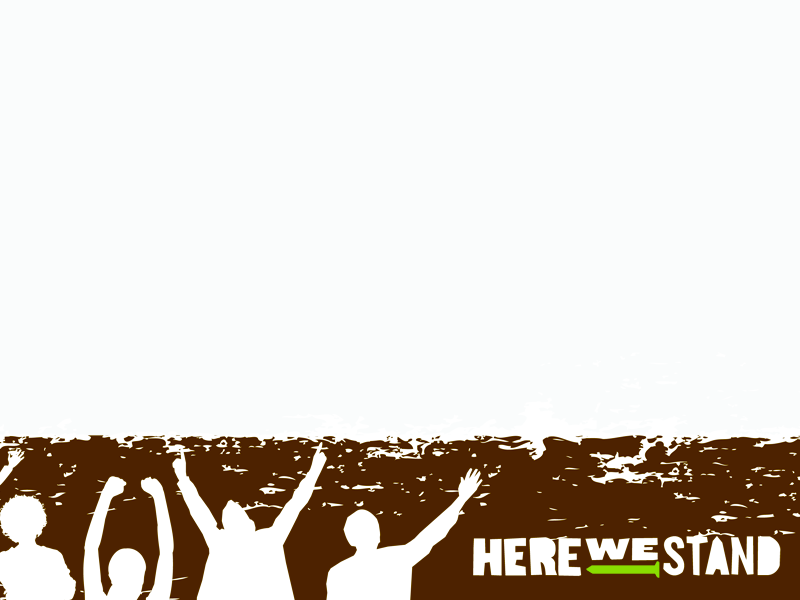 Joseph
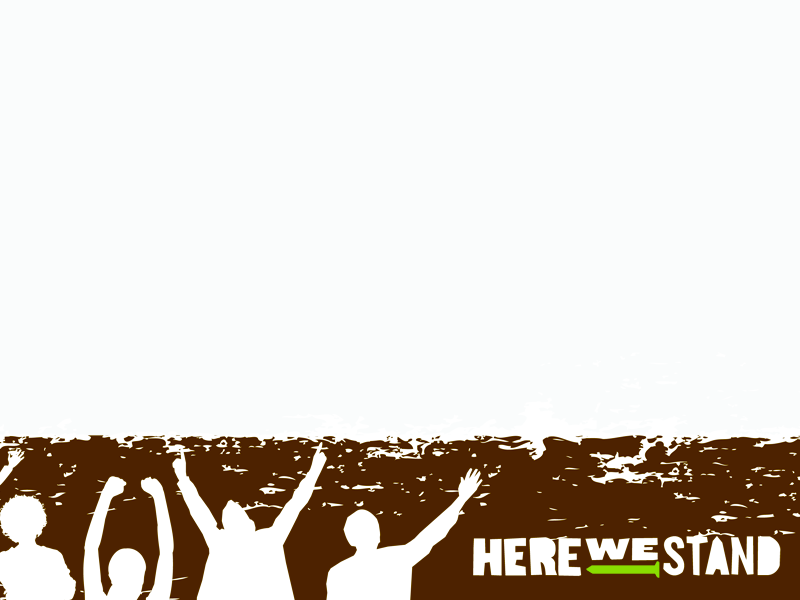 Gather
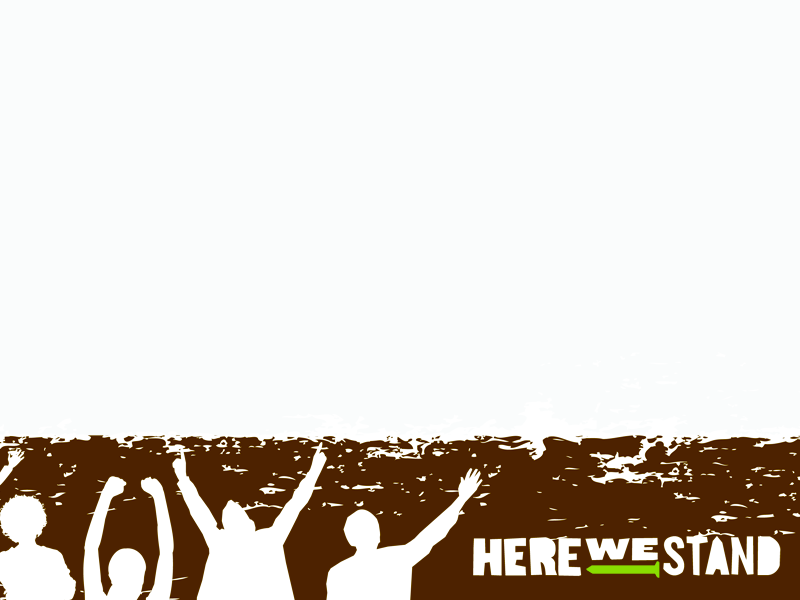 Lauren Daigle—You Say
https://www.youtube.com/watch?v=sIaT8Jl2zpI
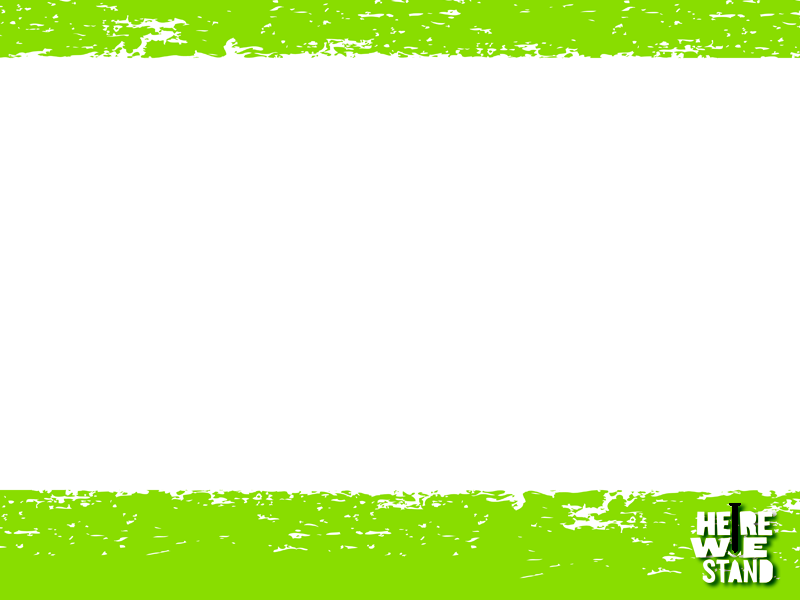 Today’s Story
Bible Text: Genesis 37–50 
Lesson Focus: Joseph trusted God, in the good and bad times.
Big Question: Why should I trust God?
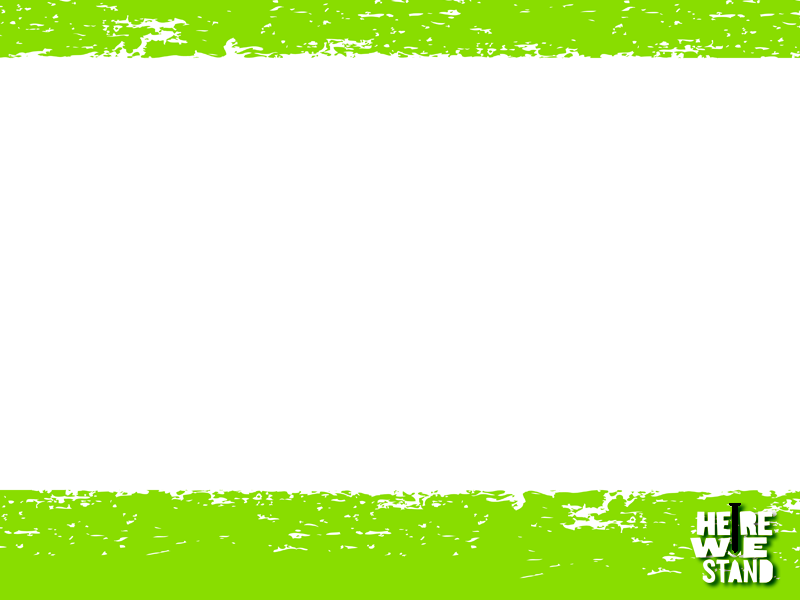 Key Words
DREAMS: thoughts, visions, or mental images that occur during sleep and can relay a message. Joseph interpreted his dreams and the dreams of others.
SLAVERY: a condition of bondage when a person is in servitude to another; drudgery, toil. Joseph was sold as a slave by his own brothers.
FORGIVENESS: relief from a debt or a weakness; pardon; wiping the slate clean. Joseph forgave his brothers when they thought that would never happen.
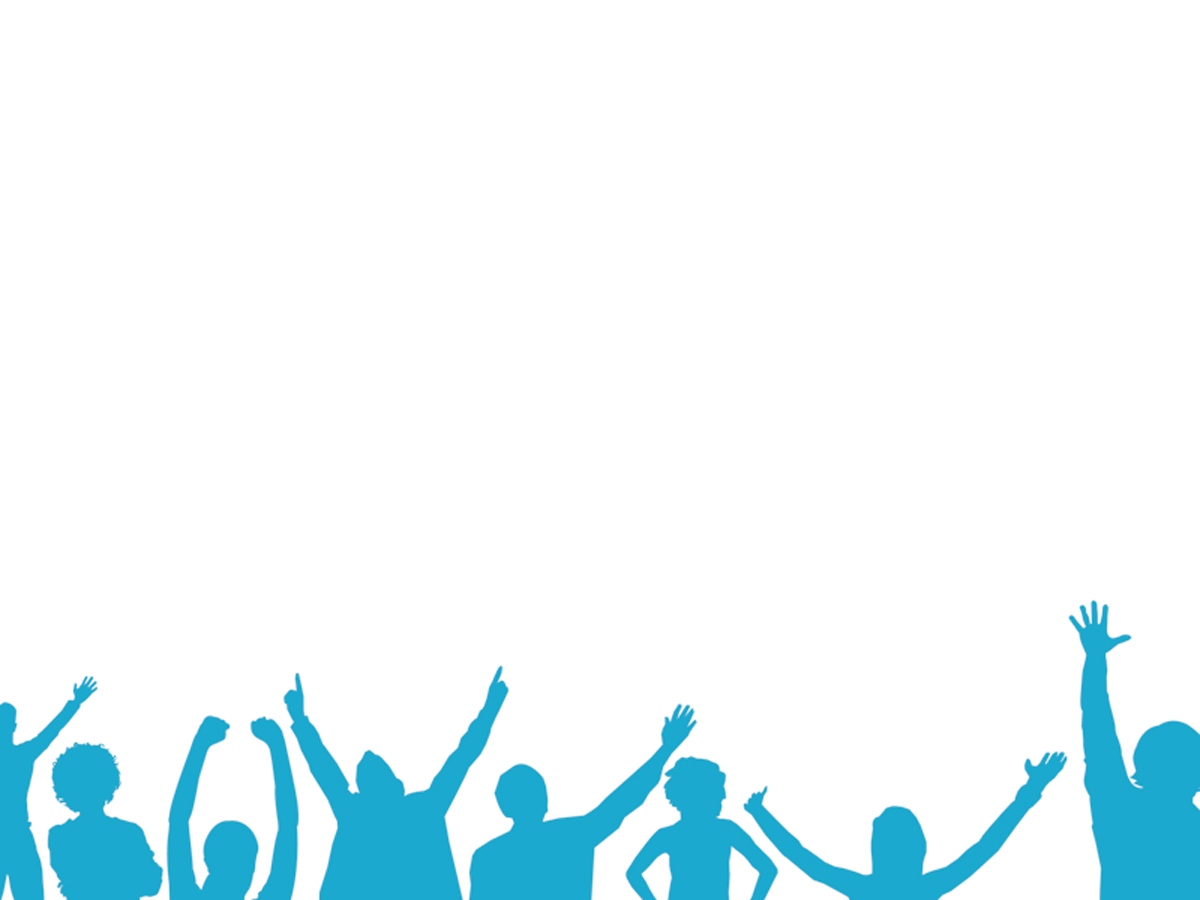 Opening Prayer
1 The Lord is my shepherd, I shall not want.
2 He makes me lie down in green pastures;
He leads me beside still waters;
3 He restores my soul.
He leads me in right paths
	for his name’s sake.
4 Even though I walk through the darkest valley, I fear no evil;
For you are with me;
	Your rod and your staff—they comfort me.
5 You prepare a table before me
	in the presence of my enemies;
You anoint my head with oil;
	My cup overflows.
6 Surely goodness and mercy shall follow me
	all the days of my life,
And I shall dwell in the house of the Lord
	my whole life long.

Psalm 23
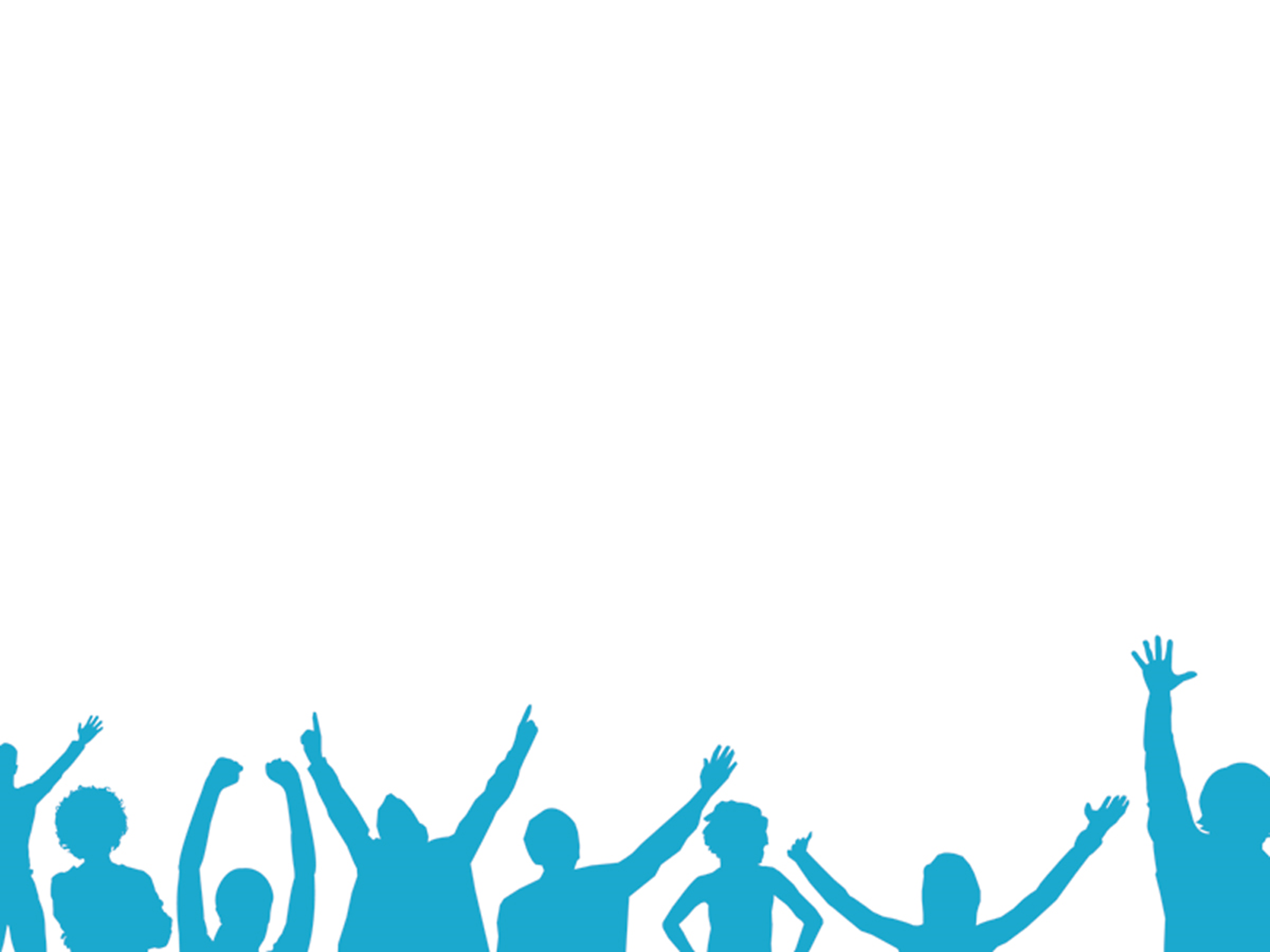 Devotion

https://d365.org/
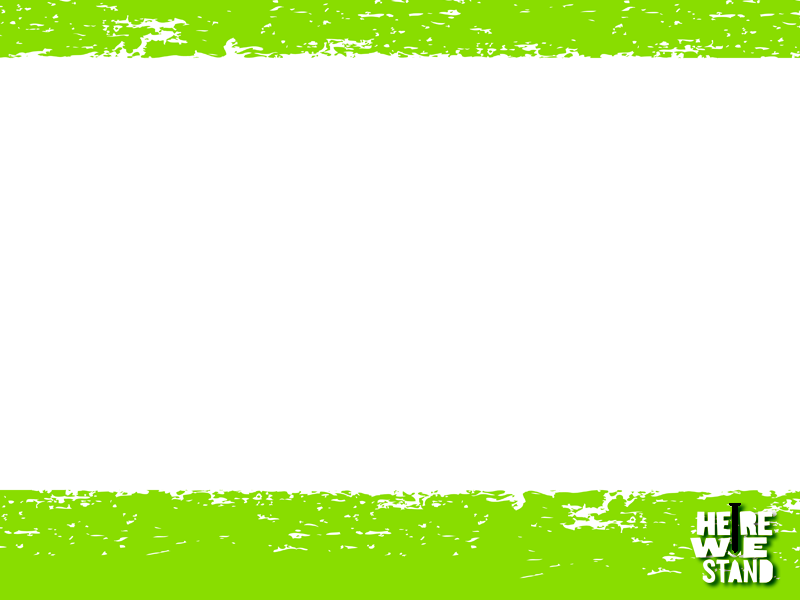 My Faith Story
Big Question: Why should I trust God?
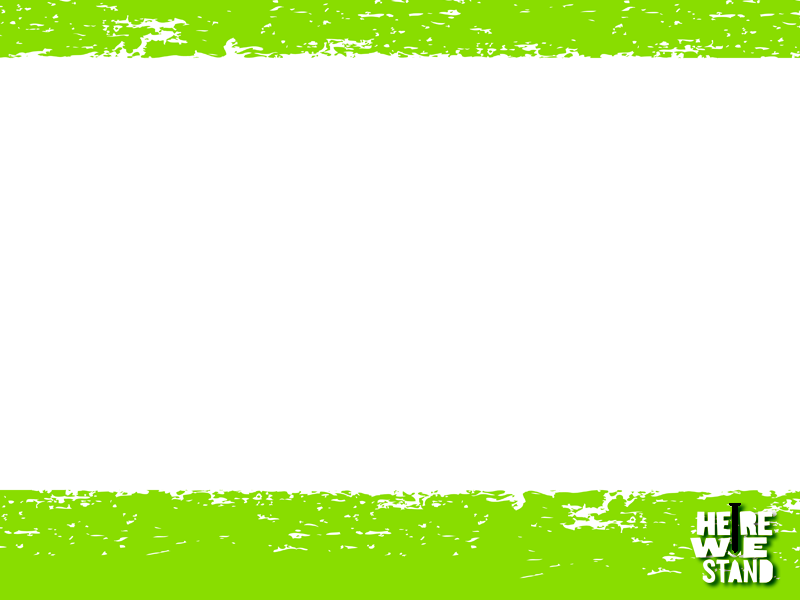 What do these words say about God?
G
    O
    O
GOD
U
I
D
E
S
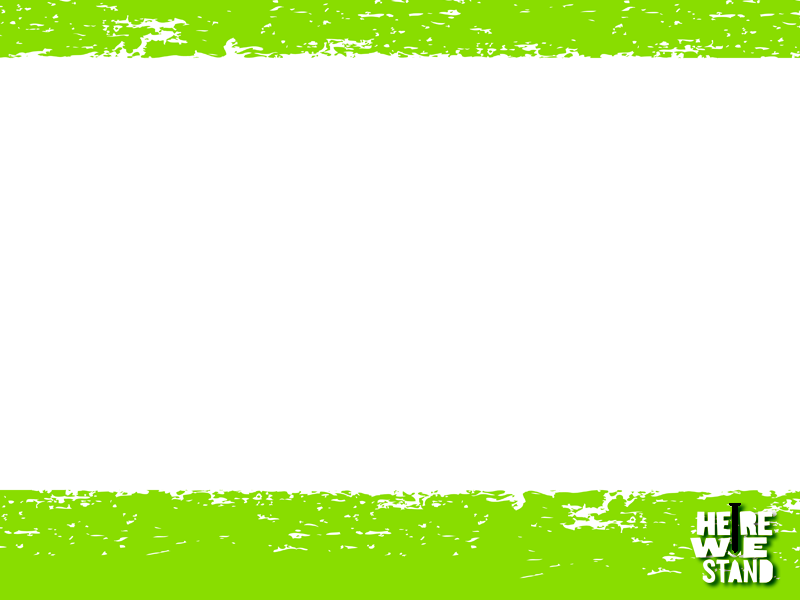 Hero
What words can you use to describe a hero?
What would you describe a hero for God?

Make a word acrostic puzzle using the word hero.
H-
E-
R-
O-
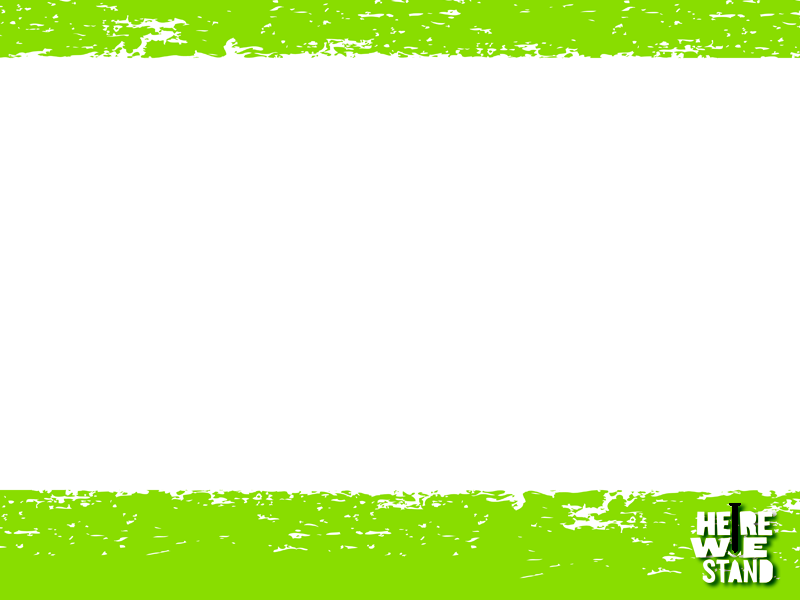 Open the Bible---Genesis 37
Read 1-11		Read 12-36
Why were Joseph’s Brothers so jealous of him
What did the brothers’ hatred of Joseph drive them to do?
P. 100 sidebar. Do you think the dreams were a prophecy of what is to come? 
Can you think of any example when God spoke through dreams? (Daniel, Mary, joseph)
Do your think God still speaks through dreams today?
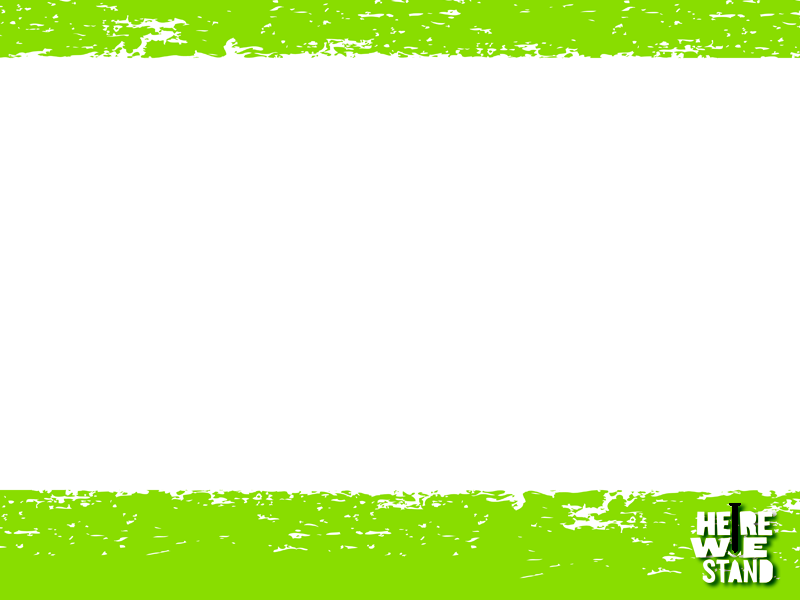 Genesis 39:6-23
Joseph continues to trust God 
and God continues to remain faithful to Joseph.
Even in tough times
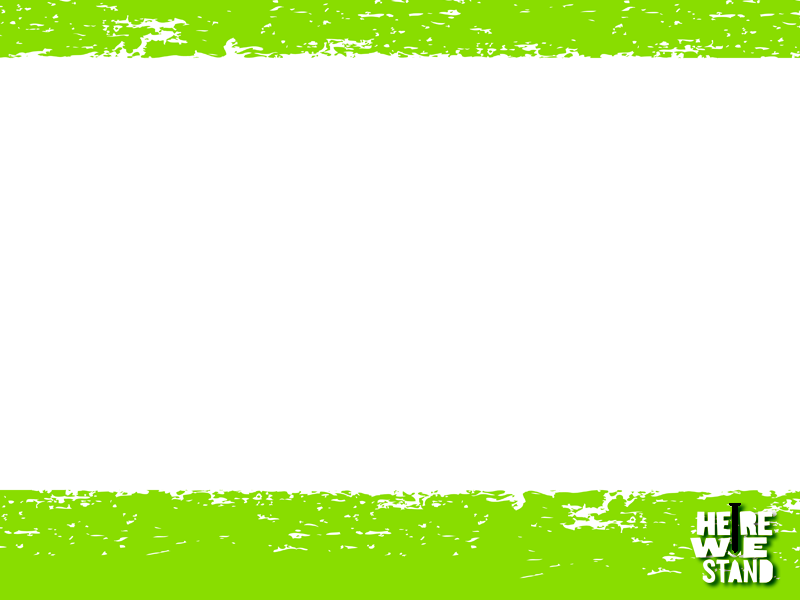 Lutheran Study Bible page 103
Bible side bar for Genesis 39:2

God is at work through faithful people even when they find themselves in difficult situations.

Can you describe how God is present in your life?
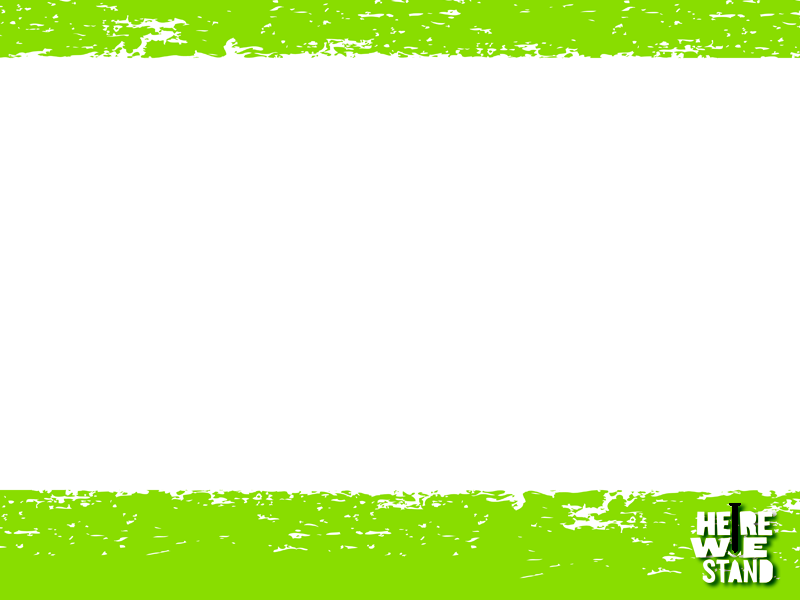 Genesis 41:25-45
Joseph’s gift of dream interpretation
What does Joseph’s interpretation earn him?
Who does Joseph give credit to?
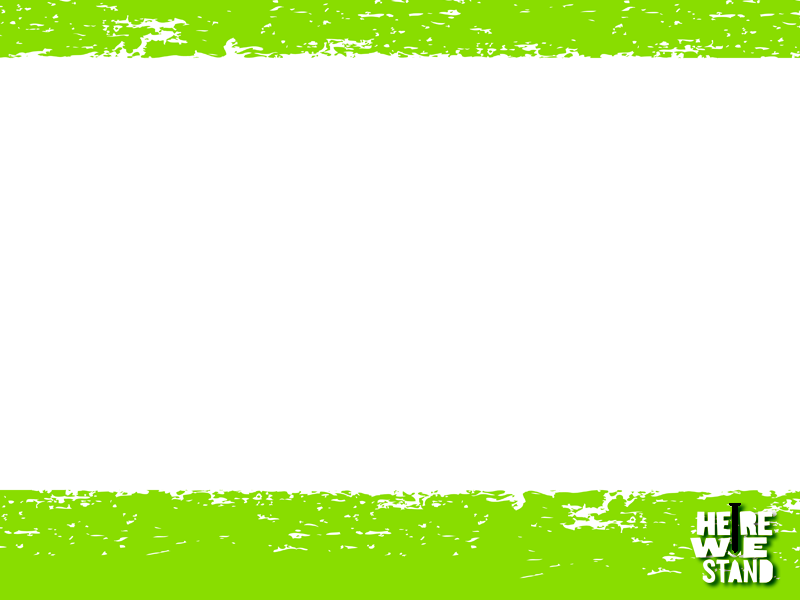 Think about….
Why did God want Joseph in Egypt?

Why did God use the chain of events related to Joseph to get Joseph’s family to Egypt, the land where their ancestors world eventually become slaves?
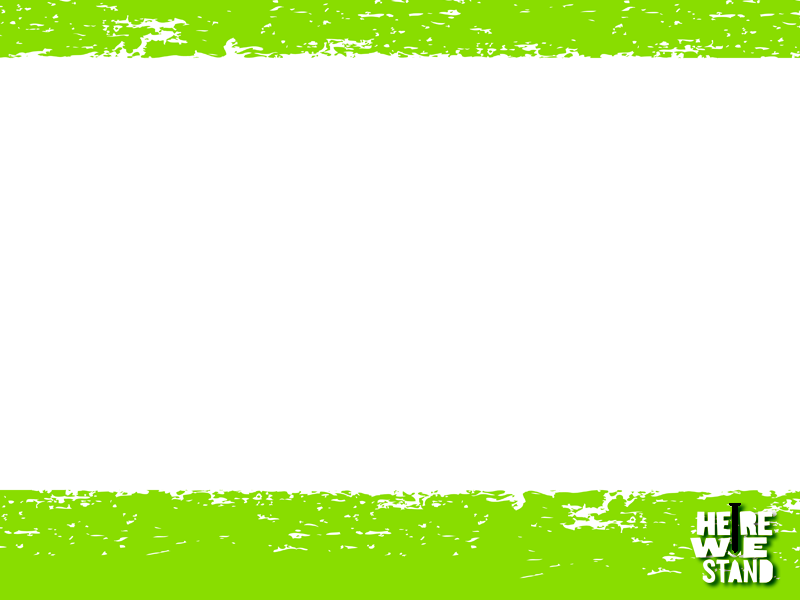 Genesis 50:20
What do you think the words: “God intended it for good” means?
Forgiveness is the key in this story that becomes the turning pint for reuniting the chosen family. The same turning punt for us today. Jesus frees us by forgiving sins.  When have you felt free?
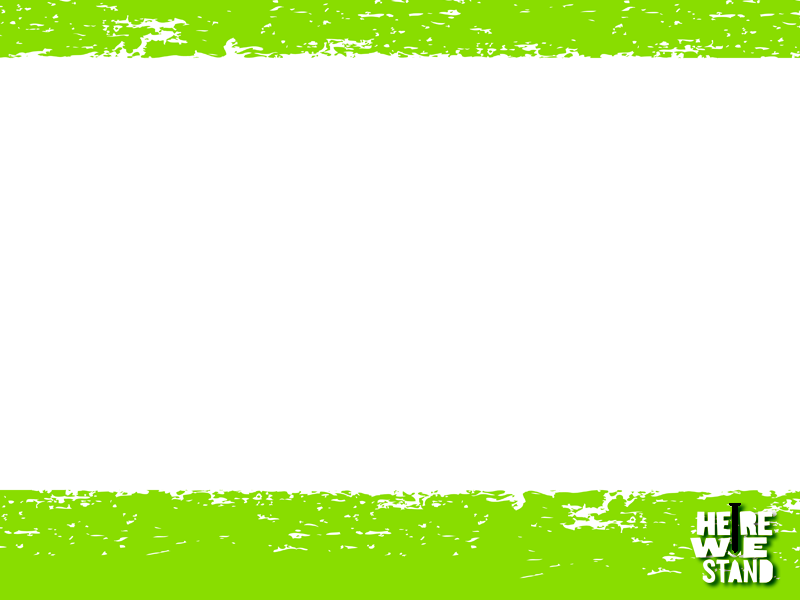 Student Sheet
Fill out the Student Sheet
Bible connection
Cartoon connection
Student book connection page 67---top 5 sibling rivalries in the Bible
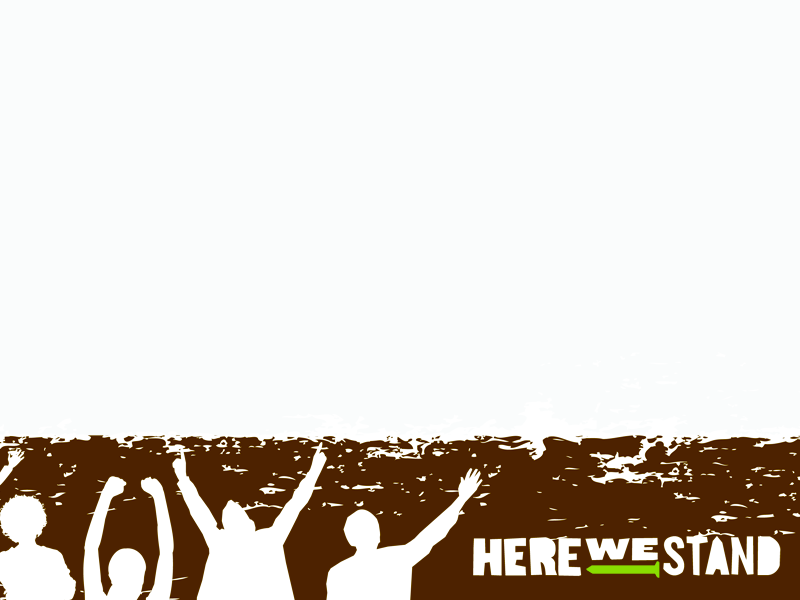 Quiz Show
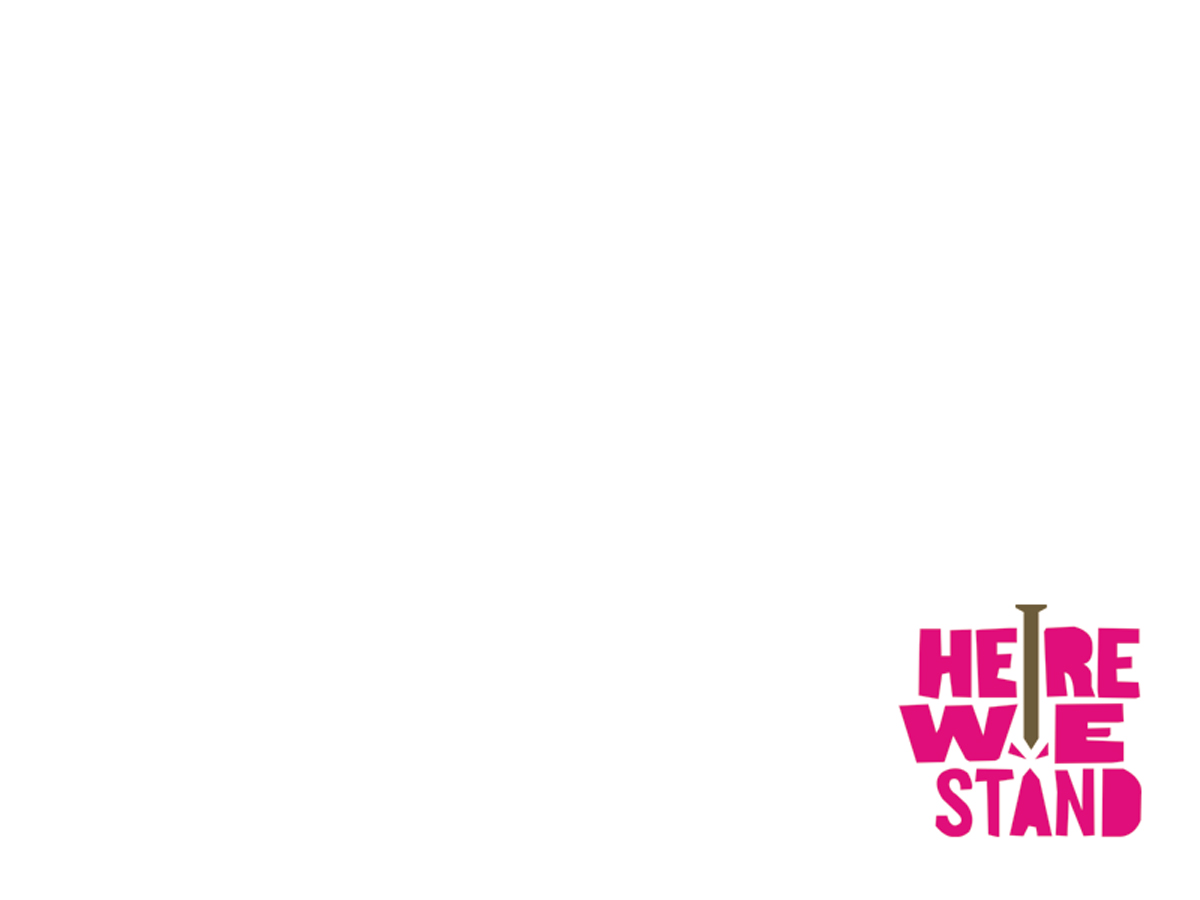 1. When Pharoah gave Joseph a chariot, this was a sign of…
trouble to come.
Joseph passing his driving test.
Joseph’s new status.
payment for interpreting his dreams.
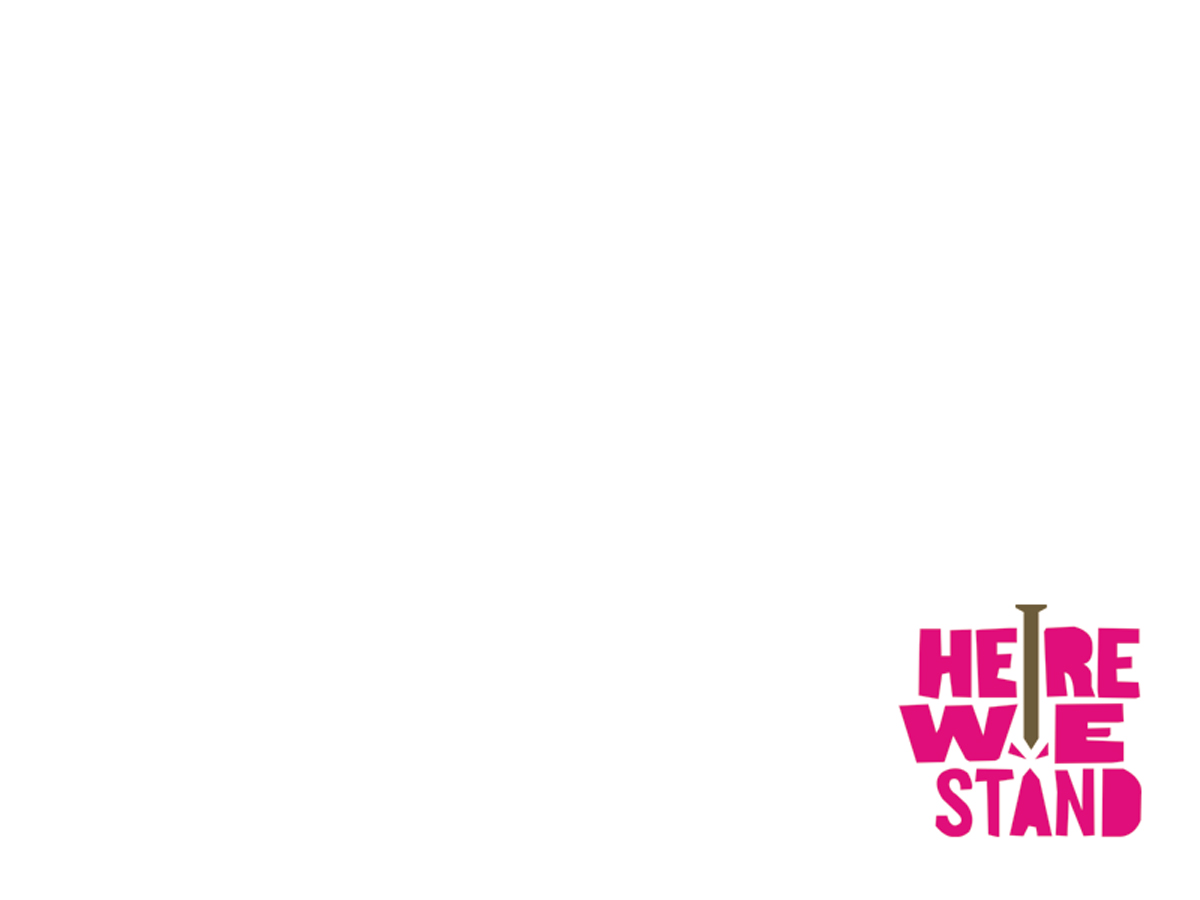 2. In prison, Joseph interpreted the dreams of...
a baker and a cupbearer.
a butcher, a baker, and a candlestick maker. 
the king of Egypt.
Martha Stewart.
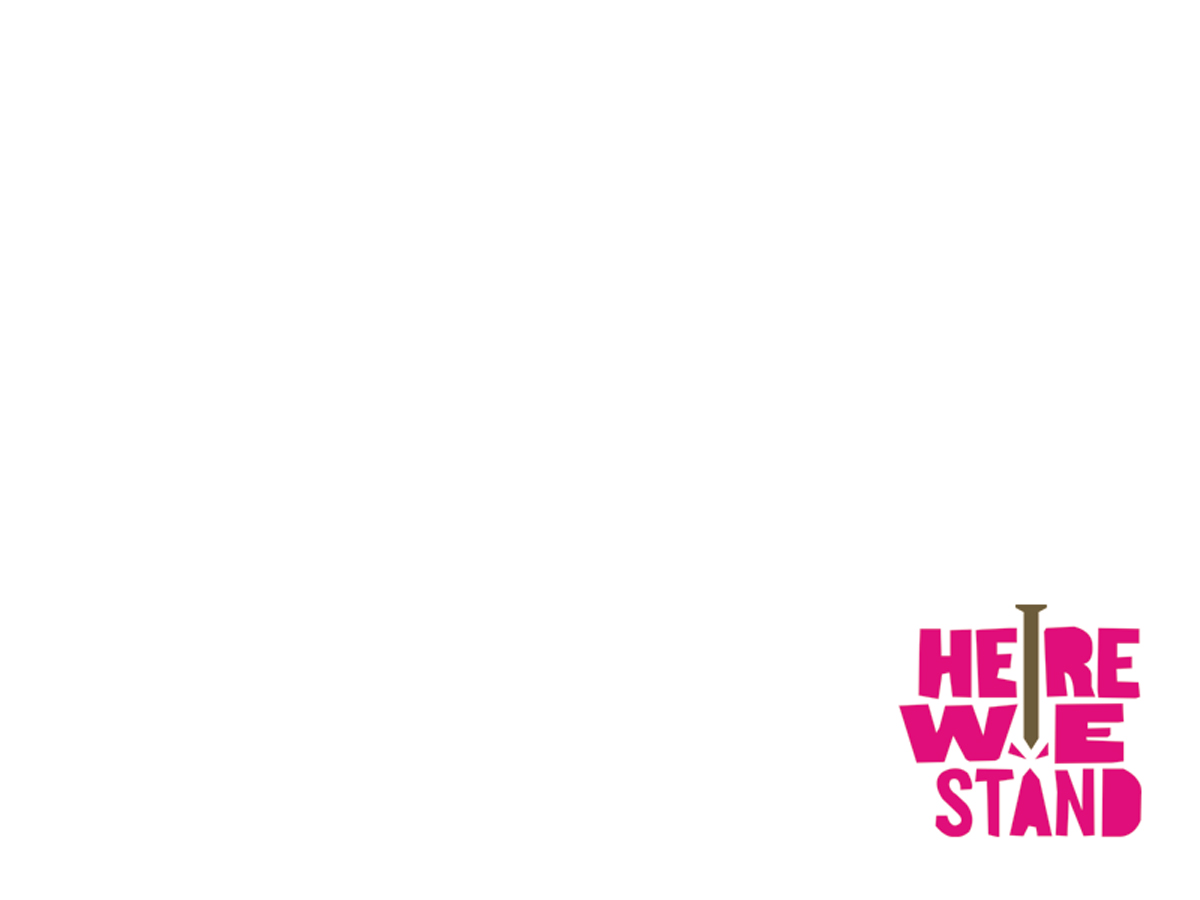 3. A cupbearer’s essential job was to...
keep everyone’s cups filled with water.
pick up cups at the end of the meal.
pick out the wine to serve with dinner.
taste the food and drink,   checking it for poison.
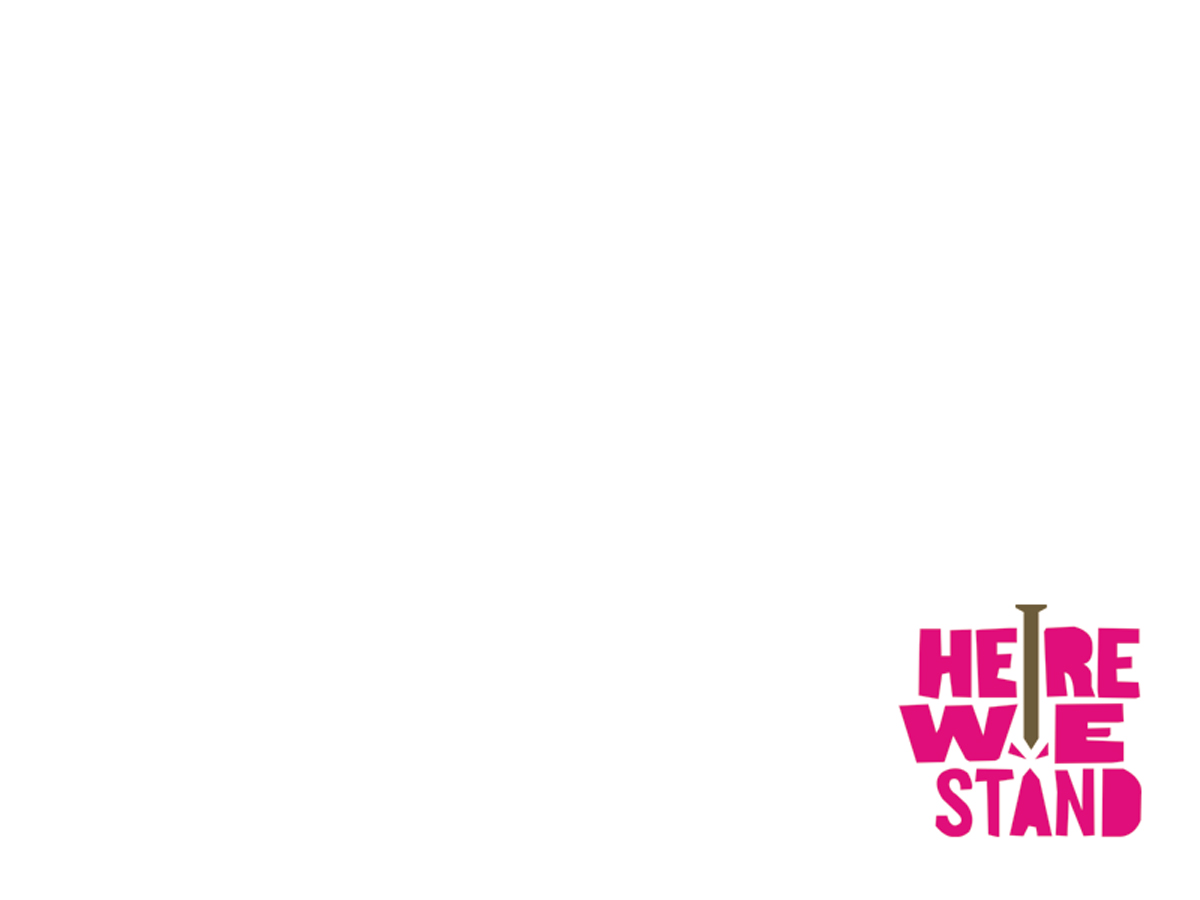 4. Joseph’s brothers paid for their grain with...
a debit card.
sacks of money.
seven cows.
sacks of grain.
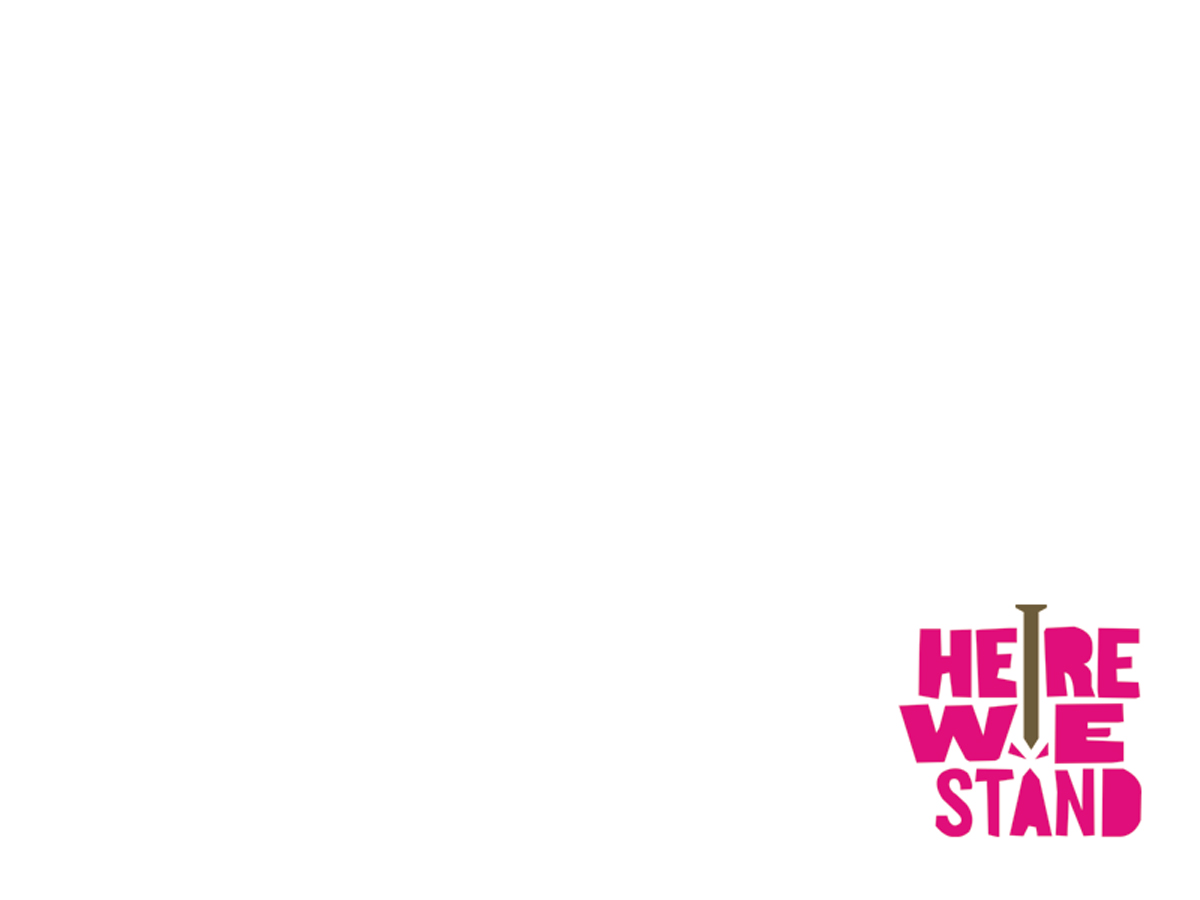 5. Egyptian women could own and manage property.
a. True
b. False
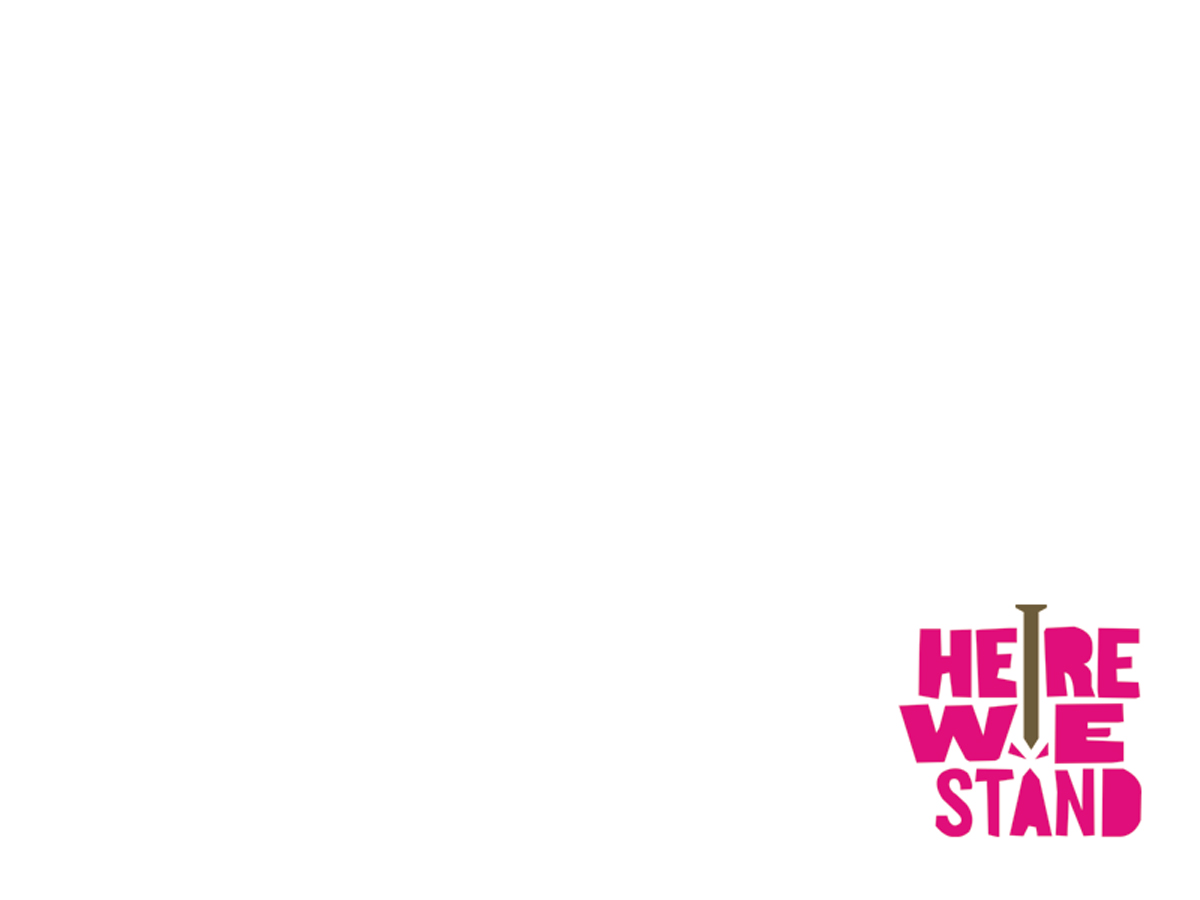 6. Pharaoh gave Joseph a ring, a gold chain, fine linen robes, and an MP3 player.
True
False
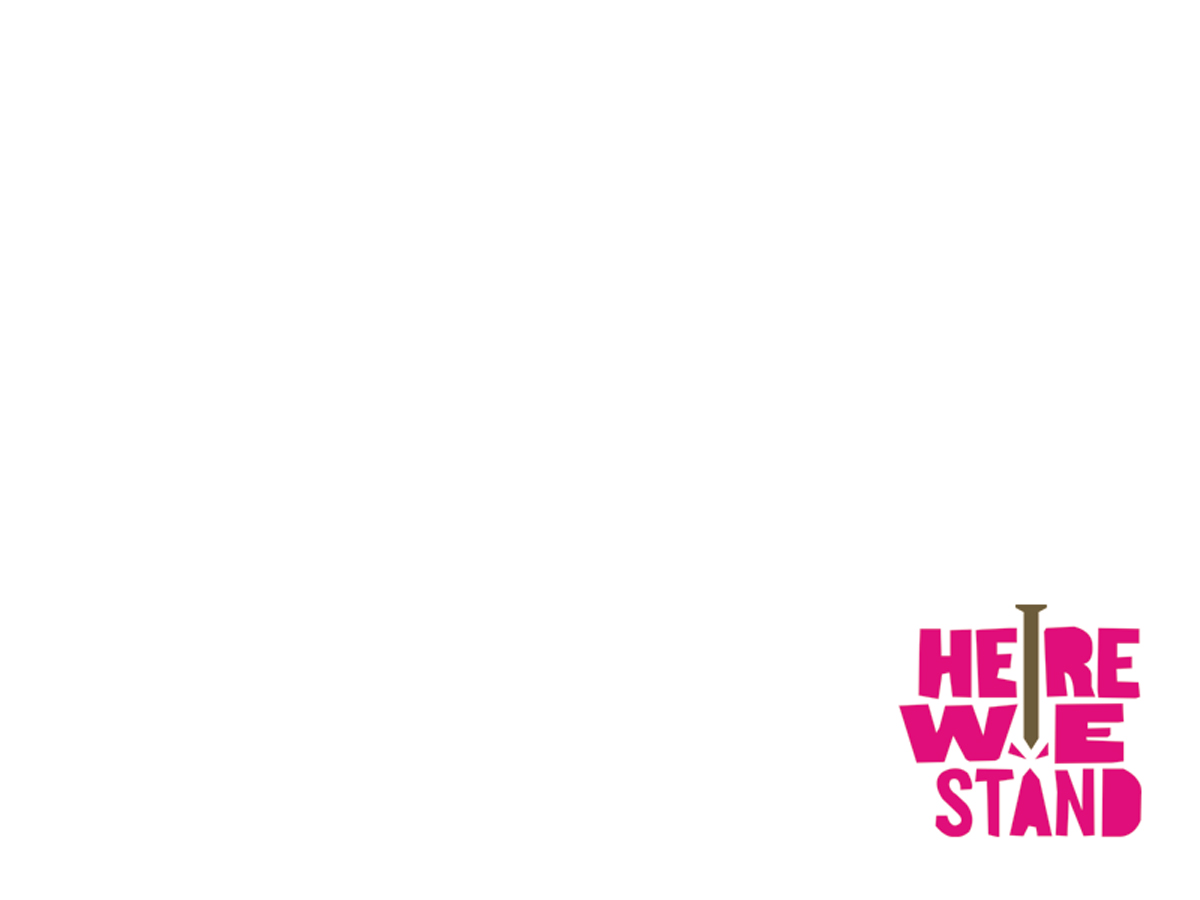 7. Seven years of plenty were followed by seven years of famine.
a. True
b. False
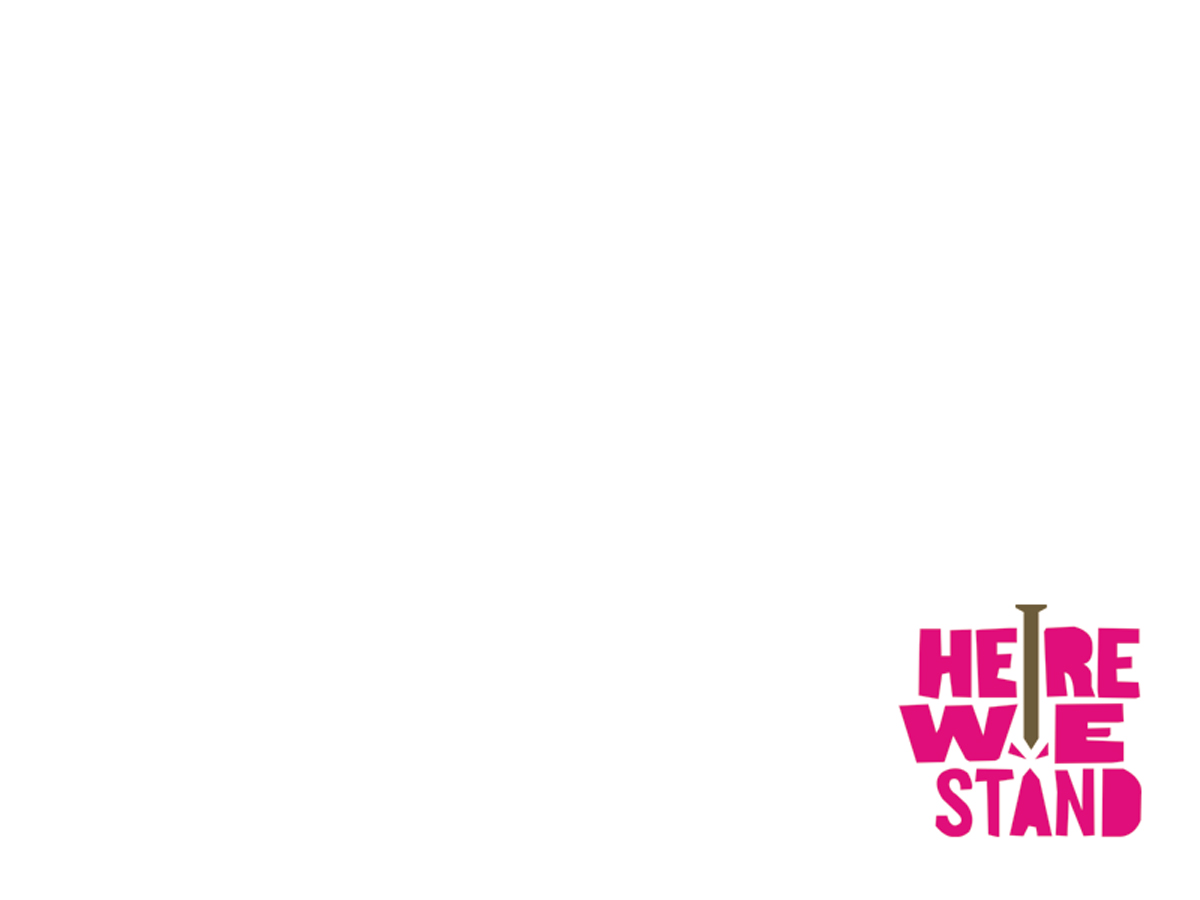 8. It was not Joseph himself who worked wonders, but God working through Joseph.
True
False
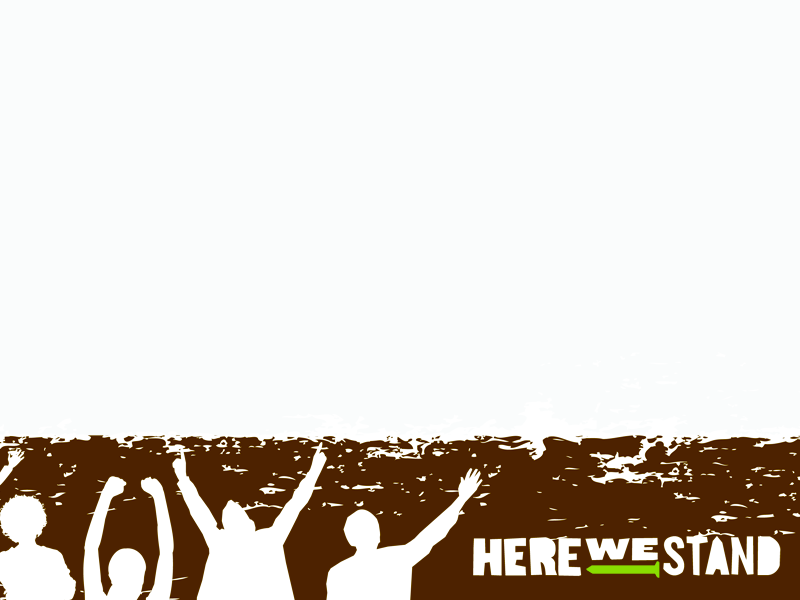 Thank you!
Have a great week!